Давление газов Закон  Паскаля
Сегодня вы узнаете…
1   Почему газ давит?

2   От чего зависит давление газа?

 3   Как газ передает давление?
Вспоминаем:
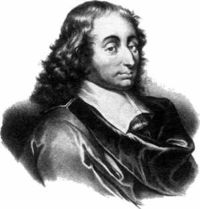 Формула расчета давления
Паскаль Блез
1623 -1662
Па
Единицы давления
объясни!
Какой из трех одинаковых брусков производит на стол большее давление?
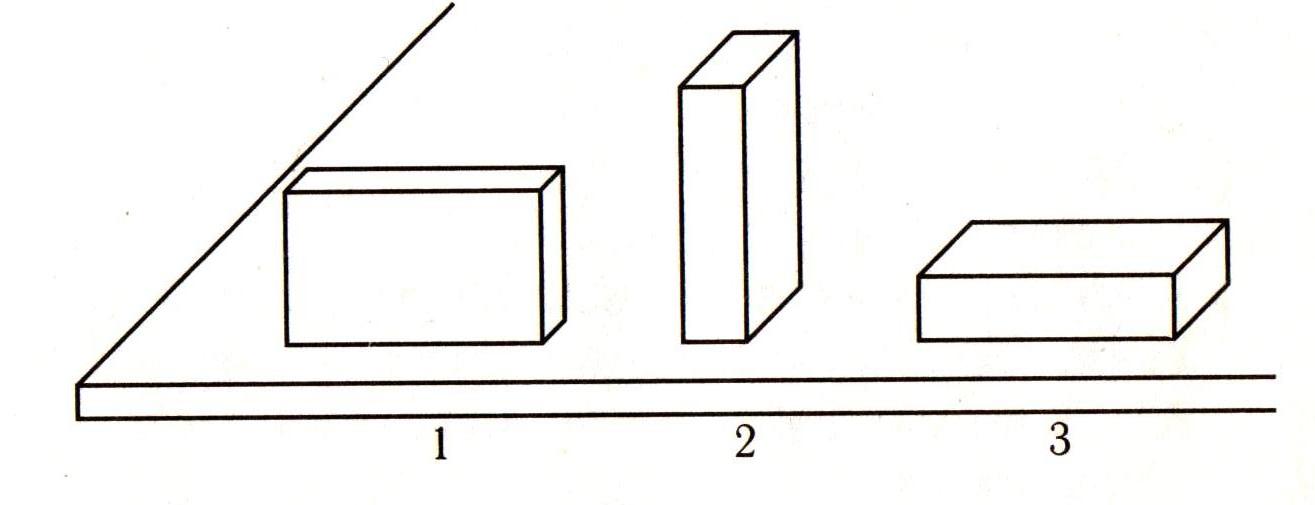 Новый материал
Почему шарик увеличивает свой объем?
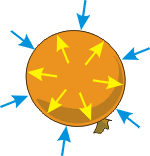 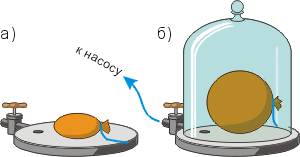 Вывод:
  Давление газа на стенки сосуда и на помещенное в газ   тело вызывается ударами молекул газа.
От чего зависит давление газа?
Вывод:
От температуры газа
От объема, занимаемого газом.
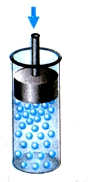 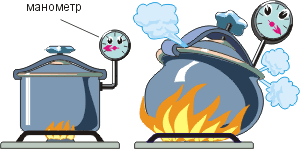 Как газы и жидкости передают давление?
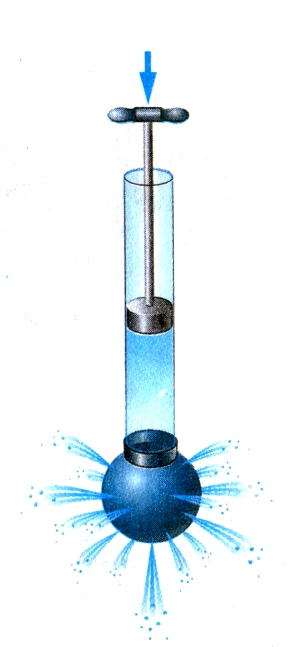 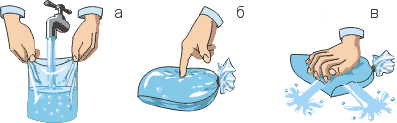 Закон Паскаля
Жидкости и газы передают давление по всем направлениям одинаково.
Задачи
Цифрами 1, 2 и 3 обозначены круглые отверстия, затянутые одинаковыми резиновыми пленками. Когда поршень переместили  из положения А в .К положение В, пленки выгнулись наружу. На каком из рисунков
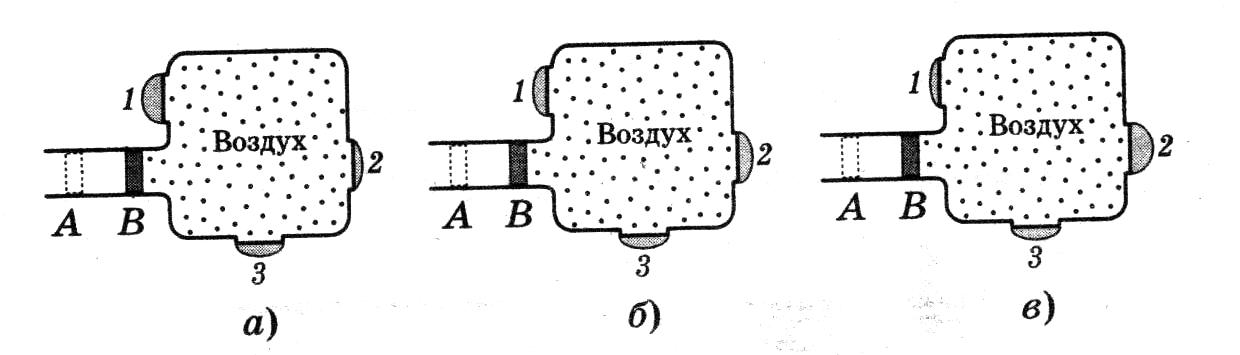 Задачи
В одном сосуде находится металлический кубик, в другом – вода. Как будут передавать эти тела производимое на них давление?
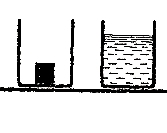 Сосуд плотно закрыт пробкой, В которую
 вставлены две трубки. Если подуть в трубку  а, то вода через трубку  б  выливается из сосуда .Будет ли вытекать вода из трубки  а,  если подуть в трубку  б?
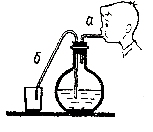 Задачи
В сосуде под поршнем находится 
газ. Поршень переместили из 
положения А в положение В
 Одинаково ли увеличилось при 
этом  давление газа на стенки
Сосуда в точках 1, 2, 3, 4 и 5 ?
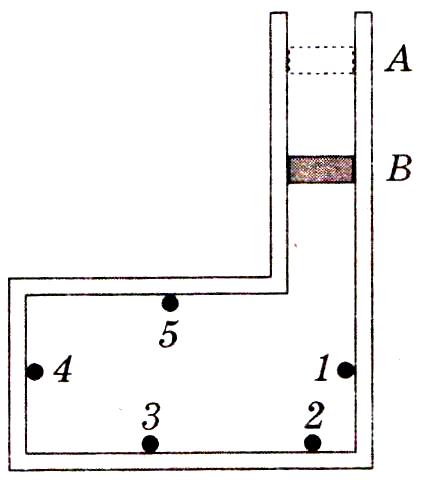 Вопросы самоконтроля
Если из мелкокалиберной винтовки выстрелить в      вареное яйцо, в нем образуется отверстие. Если же выстрелить в сырое, оно разлетится. Как объяснить это явление?
Почему взрыв снаряда под водой губителен        для живущих в воде организмов?
Почему мыльный пузырь имеет форму шара?
Основные выводы
Давление газа на стенки сосуда и на помещенное в газ тело, вызывается ударами молекул газа.
 
Давление газа зависит от температуры и от объема занимаемого данной массой газа. 

Жидкости и газы передают давление по всем направлениям одинаково.
Домашнее задание.
§ 37, 38
Упражнение  16 (1 - 4)